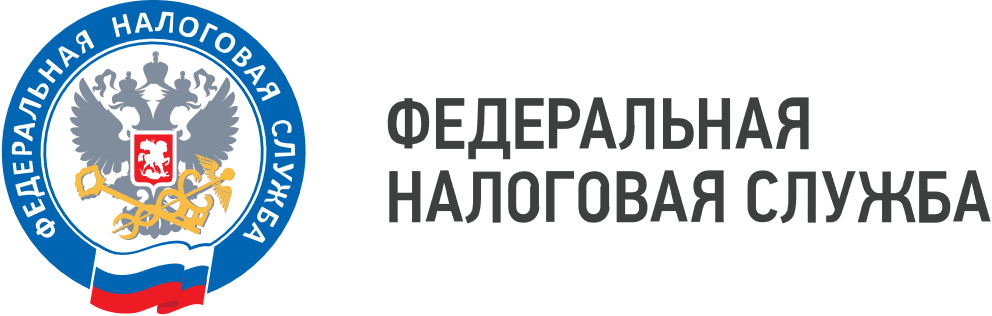 WWW.NALOG.GOV.RU
О применении ККТ в рамках введения с 01 июля 2023 года акциза на сахаросодержащие напитки
 
С 01 июля 2023 года сахаросодержащие напитки вошли в перечень подакцизных товаров (Федеральный закон от 21.11.2022 № 443-ФЗ «О внесении изменений в статью 4 части первой, часть вторую Налогового кодекса Российской Федерации и отдельные законодательные акты Российской Федерации»).
Согласно информации ФНС России, если продавец уже применял контрольно-кассовую технику (далее - ККТ) для продажи подакцизных товаров, то перерегистрировать ККТ не требуется. Необходимо в программе по учету товаров добавить признак «Подакцизный» к сахаросодержащим напиткам, подпадающим под новый акциз, чтобы информация отражалась в чеке онлайн-кассы.
Если же продавец только начинает свою деятельность и регистрирует ККТ, то в заявлении о регистрации ККТ (форма по КНД 1110061) в разделе 2 «Сведения об использовании ККТ» в строке 155 нужно указать, что касса используется при продаже подакцизных товаров. Соответственно также потребуется настроить кассу.
Если же продавец сладких напитков уже применяет кассу, но ранее не работал с подакцизными товарами, то ему необходимо перерегистрировать ККТ. Для этого нужно подать заявление о регистрации (перерегистрации) ККТ (форма по КНД 1110061) с кодом причины перерегистрации 8 «Иные причины», в разделе 2 «Сведения об использовании ККТ» в строке 155. Также потребуется настроить кассу.
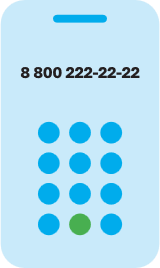 8 (800) 222-22-22
Бесплатный многоканальный телефон контакт-центра ФНС России